К.ф.н. Елена Дудина
специально для сайта 
«Могу писать»
Найти  и уничтожить:
как избавиться от лишних запятых
1 этап: сужаем поисковую область
4 случая постановки запятой (обратите внимание, важен и порядок запоминания этих случаев).
Граница простых предложений в составе сложного. 
Перечисление (однородные члены). 
Обособление. 
Вводные и обращения.
Этапы работы : 1
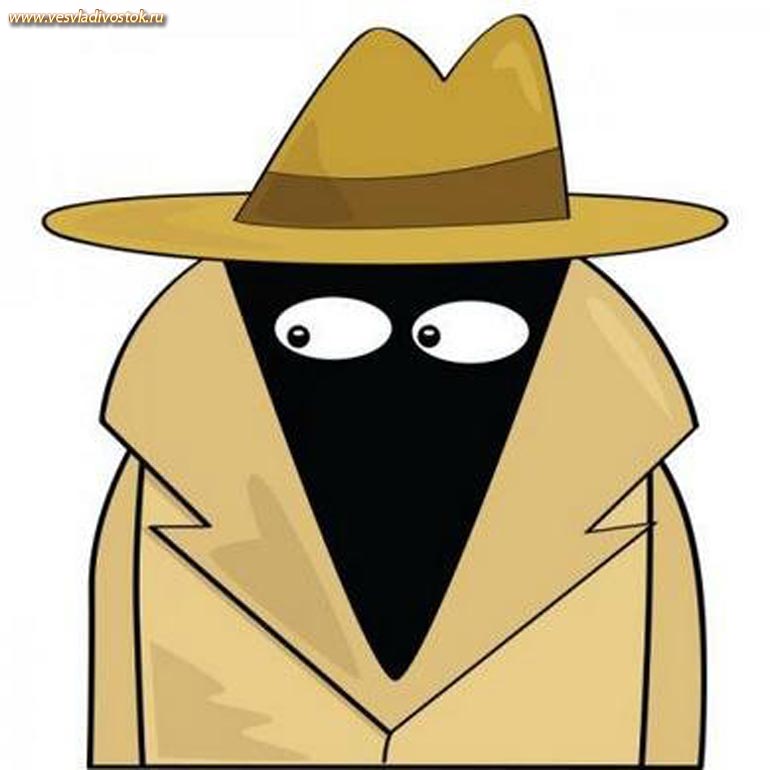 2 этап: отличаем запятые друг от друга
«Узнай шпиона»
Признаки наличия запятой в предложении похожи на признаки шпиона. Получается, если мы не поставим запятую там, где она нужна – мы пропустили шпиона, дали ему уйти. А если поставили лишнюю запятую – то приняли за шпиона честного человека.
Этапы работы: 2
Почему собаки не ходят в музеи

        Это на самом деле очень серьезный вопрос. Действительно, (1) почему бы им туда не ходить? Там есть пол, (2) по которому они могут передвигаться, (3) есть воздух, (4) которым они могут дышать, (5) у собак есть глаза и уши. Почему-то они и в филармонию тоже не ходят. Вот почему? Получается, (6) что-то в нас, (7) людях, (8) есть особое, (9) отличающее нас от других обитателей планеты.
Этапы работы: 2
3 этап: уточняем позиции
«Место засады»
В предложениях бывают участки, где никогда не ставится запятая. Какие это участки? …

А есть места, где запятая ставится всегда! Это…
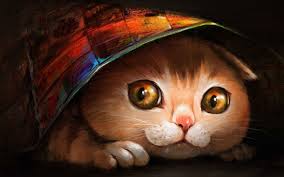 Этапы работы: 3
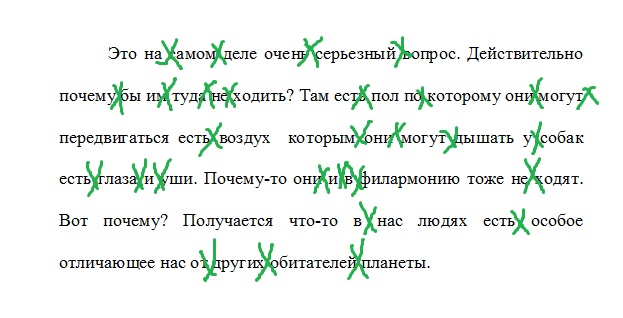 Этапы работы: 3
4 этап: конкретизируем пунктограммы
«Фоторобот»
На этом этапе детально прорабатываем каждое правило постановки запятой, изучаем все исключения, особые случаи.
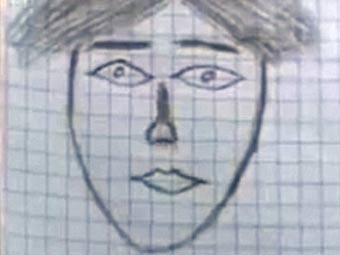 Этапы работы: 4
Мониторинг ошибок
Ведем подсчет пунктуационных ошибок, группируя их по признакам. Например, в диктанте у тебя 4 О, 2 Г и 1 П, 1 шпион и два честных человека. Это значит, сделано 4 ошибки на обособление, 2 – на границу, 1 – на перечисление, а также поставлено 2 лишних запятых, одна нужная запятая пропущена.
Этапы работы: 4
Составляем схемы предложений, 
ищем ошибки в схемах
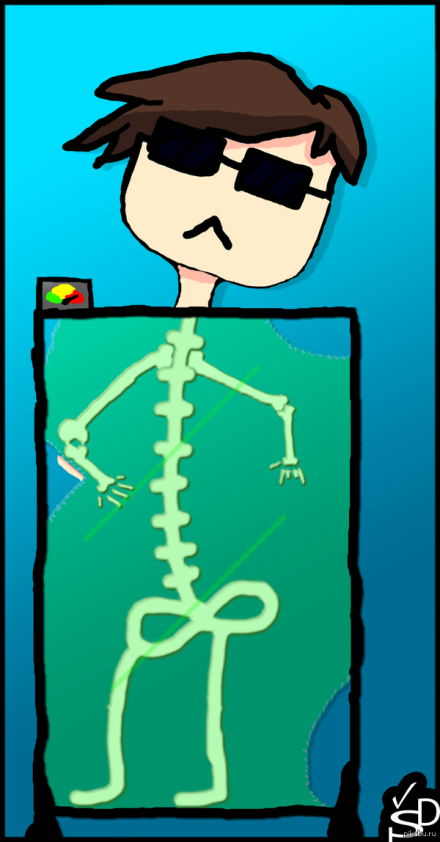 Этапы работы: 4
сужаем поисковую область до 4х признаков постановки запятых; 
определяем признак постановки каждой запятой; 
определяем места в предложении, где запятые не ставятся; 
конкретизируем и подробно разбираем каждое из 4х пунктуационных правил; 
тренируемся, решая множество заданий на пунктуацию.
Чтобы избавиться от лишних запятых:
Елена Дудина
специально для сайта 
«Могу писать»
Найти  и уничтожить:
как избавиться от лишних запятых